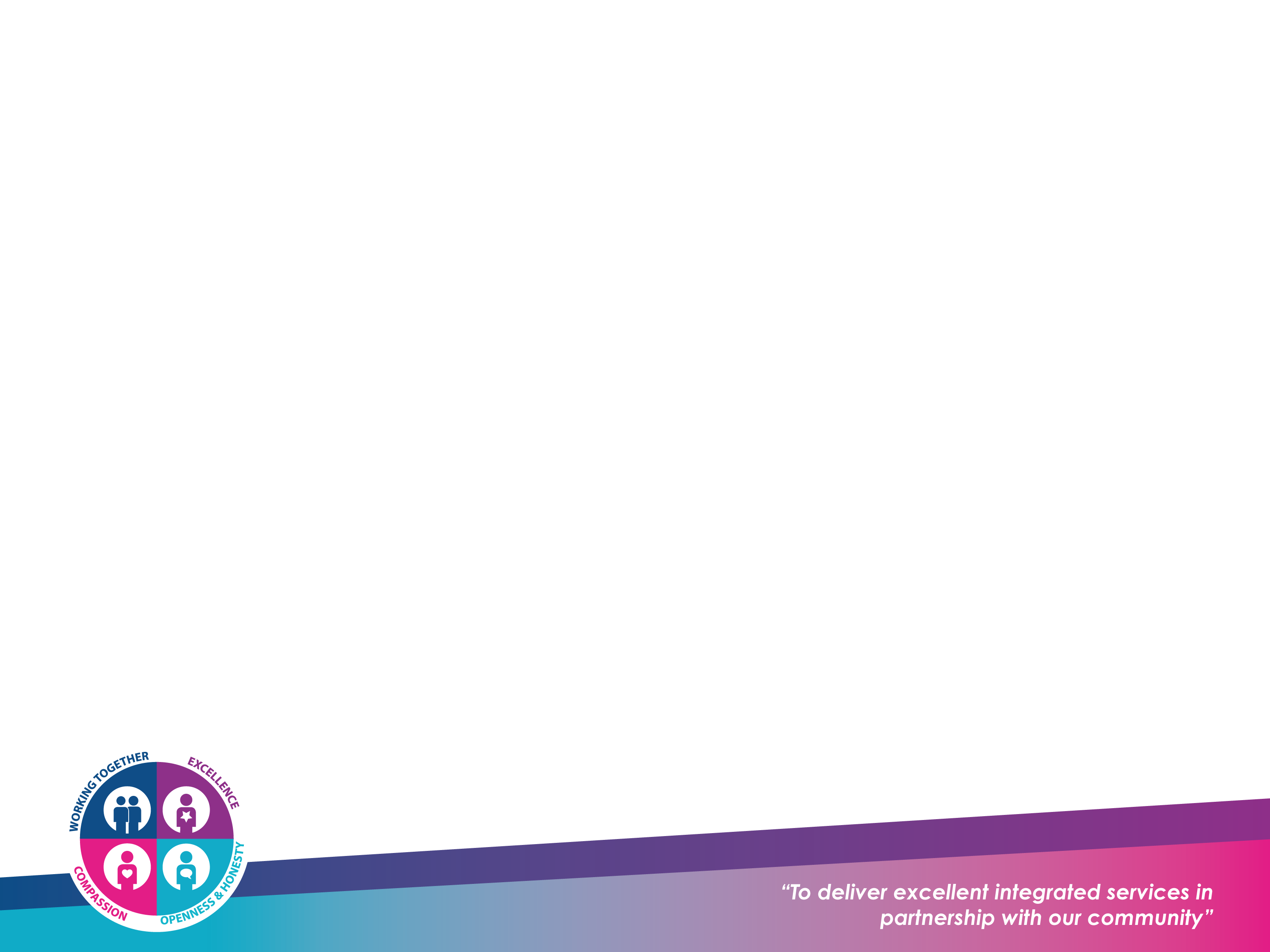 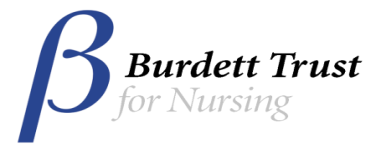 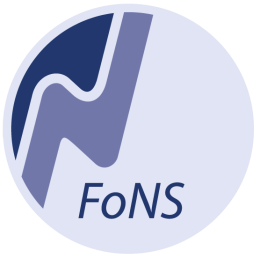 Delivering safe, effective, person-centred care and improving the experience for patients with dementia in the acute ward setting  Maria Loughran, Orla Mathews, Jordan Black
2015 – present day
‘‘A friend is someone who knows the song in your heart and can sing it back to you, even when you have forgotten the words’’
The Northern HSC Trust
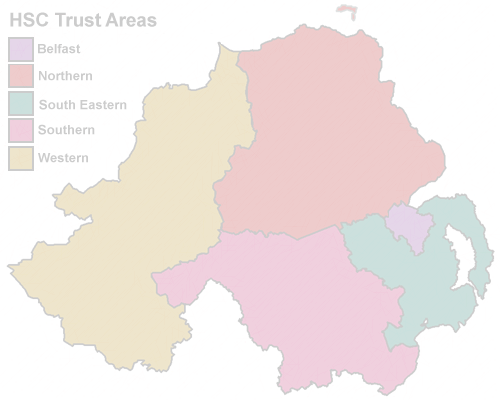 1 of 5 Health and Social Care Trusts in N.I.
471,000  population 
Largest geographical trust in Northern Ireland
2,494 registered nursing beds in Private Nursing Homes (PNH)
CONTEXT
An aging population – changing demography (by 2020 the number of people over 75 years  will  increase by 40% and over 85 years increase by 58%)
Increased  dependency, complex client-needs, multiple comorbidities
Transforming Your Care (2011) Right Care, Right Place, Right Time (https://www.health-ni.gov.uk/topics/health-policy/transforming-your-care)
RCN ‘Care in Crisis’ Survey 2015 (https://www.rcn.org.uk/-/media/royal-college-of-nursing/documents/publications/2015/october/005348.pdf)
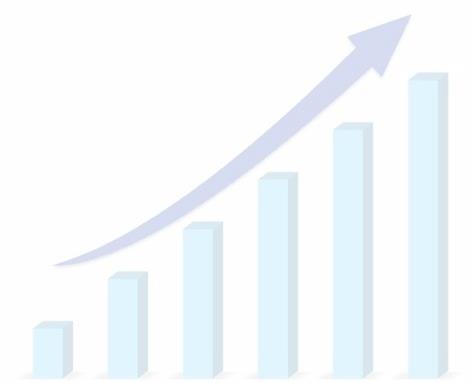 Together we achieve more!Project Partners!
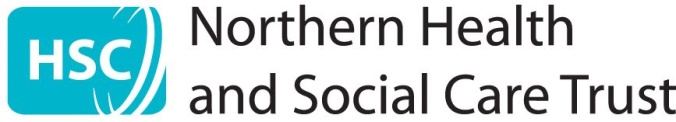 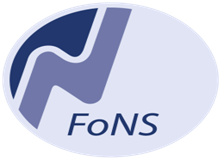 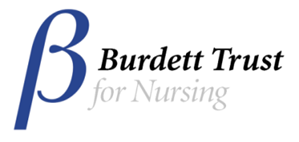 Background:
Dementia is a major public health challenge for the 21st century
There are approximately 23,000 people in Northern Ireland with a diagnosis of a dementia disease
Approximately 42% of medical admissions have a secondary diagnosis of dementia (Timmons et al., 2015; Travers et al., 2013)
Admission to hospital can be extremely distressing for people living with dementia and their families - poorer outcomes such as cognitive/functional decline
Acute care environments are often not conducive to meeting the needs of patients with dementia
Northern Ireland Audit of Dementia Care in Acute Hospitals 2015
NICE, 2006; Dewing, 2009; McCormack and McCance, 2017
Let’s talk about dementia…
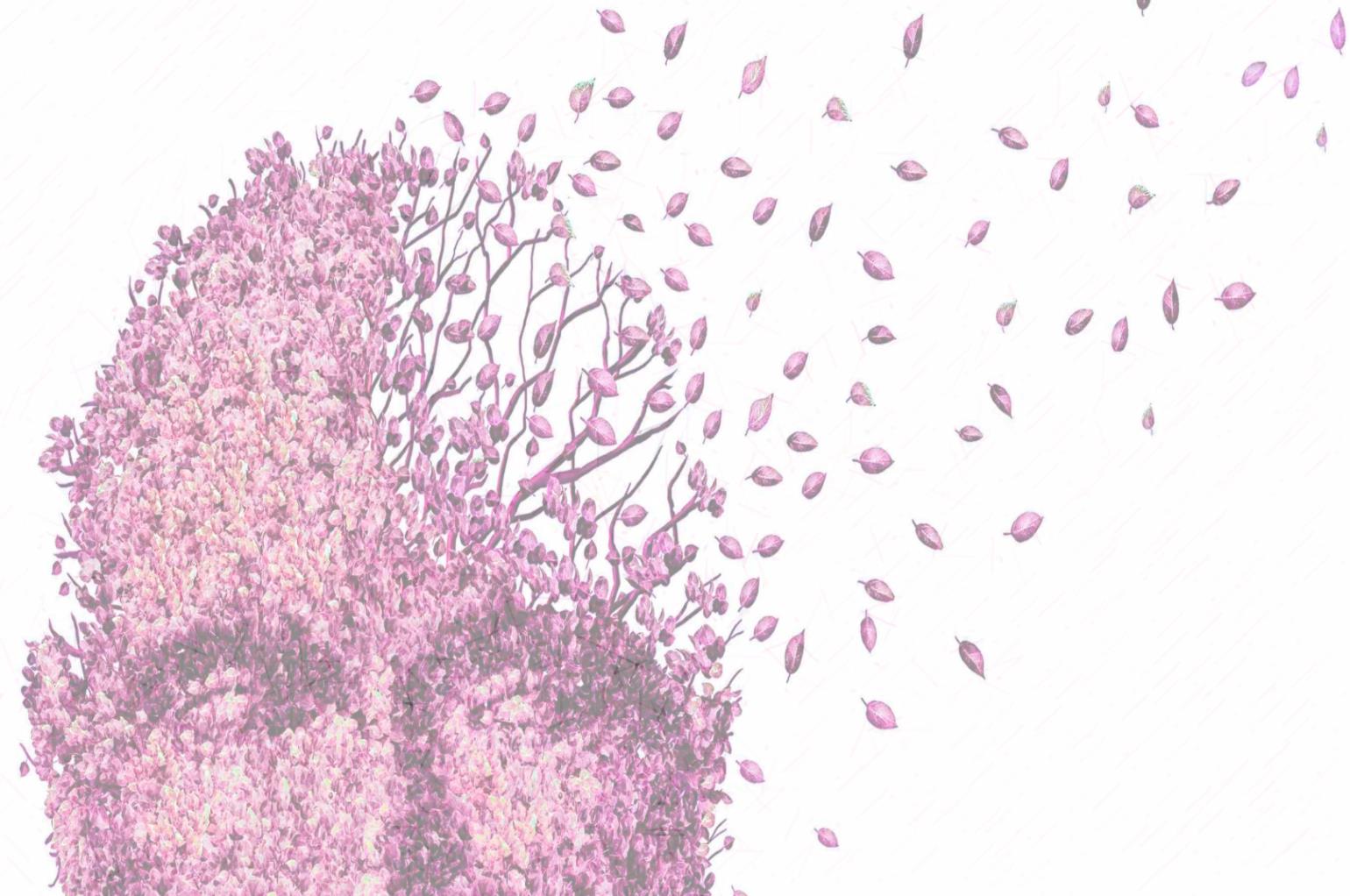 The start of our journey:
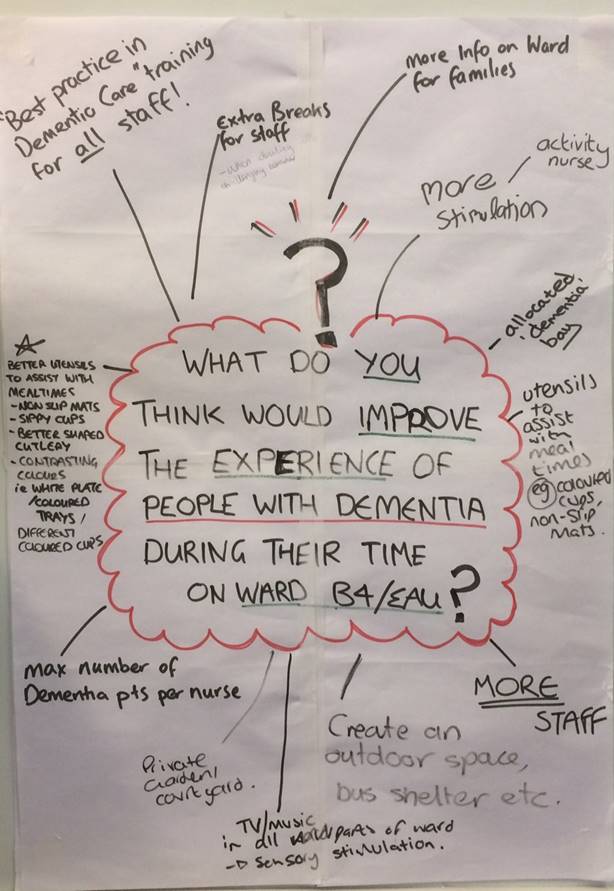 We wanted to improve experience for patients with a dementia and enhance the acute care environment
Successful FoNS Application 2015 for the Patients First Programme
Director of Nursing and senior nursing support
Ward context - Elderly acute ward (B4), busy acute 22 bedded unit at Antrim Hospital, Northern Ireland
Starting point involved collating ideas from entire team - flip chart, markers and post-its
Clarifying of values and beliefs - shared vision and purpose - more flip chart and coffee and biscuits!
FoNS Support:
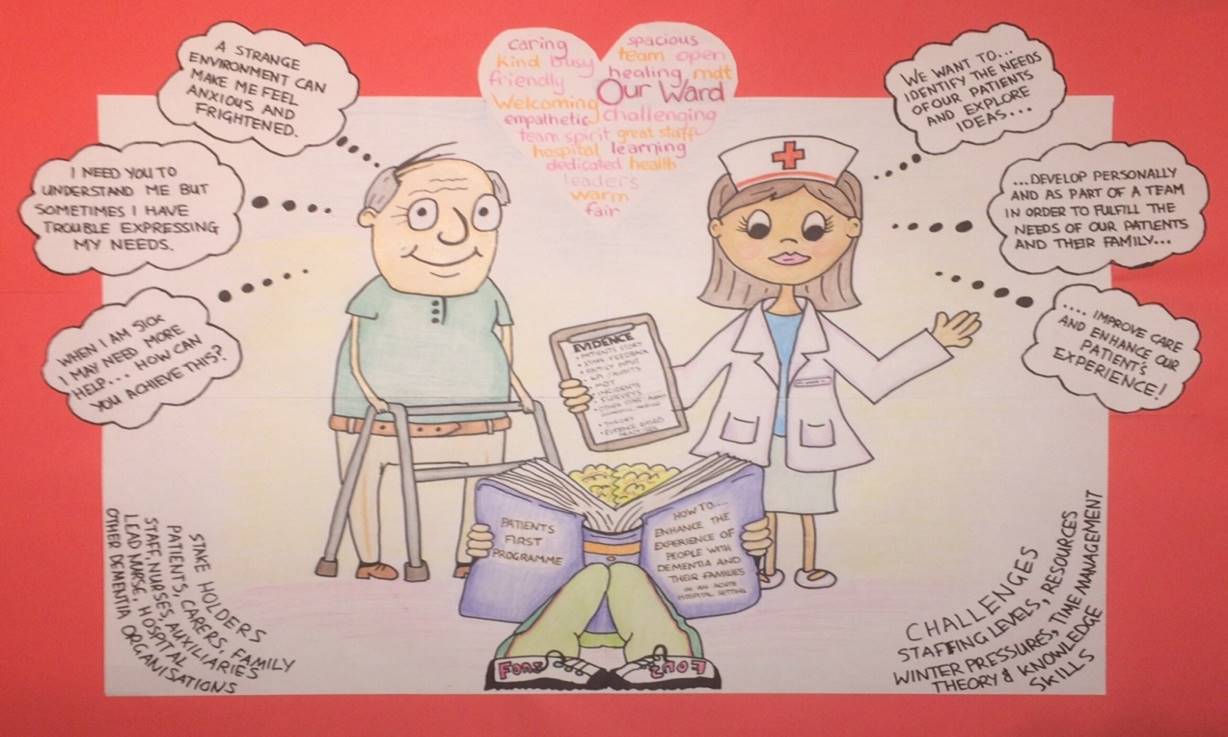 Through FoNS, vital resources and funding were secured which enabled project development
We learnt the fundamentals of active learning in practice development
Focused on practice development methodology … periodic evaluation … reflection and creativity
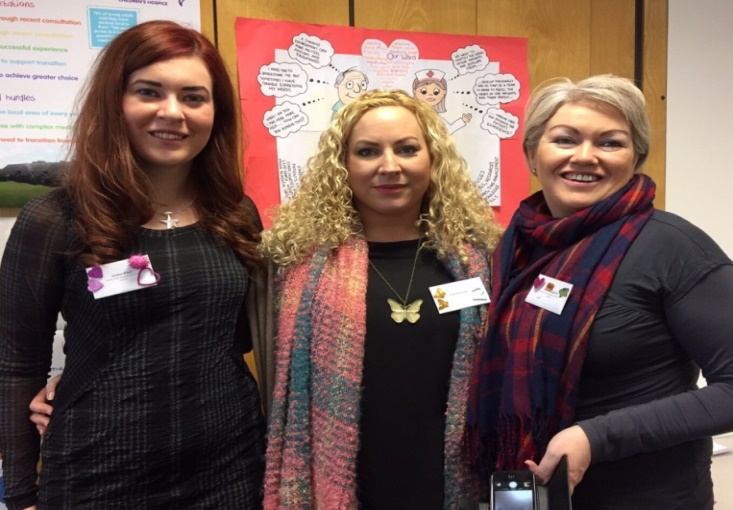 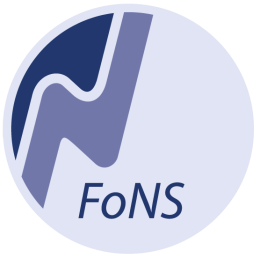 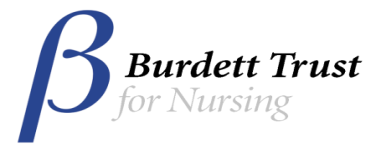 FoNS Support:
FoNS facilitated workshops in London ensured protected time and space to explore and develop person-centred practice development ideas
Maintained momentum and focus and created renewed energy and ideas
Shared learning and support from UK wide colleagues from all disciplines and areas of practice with the same challenges
Helped us to develop action plans
Truly invaluable
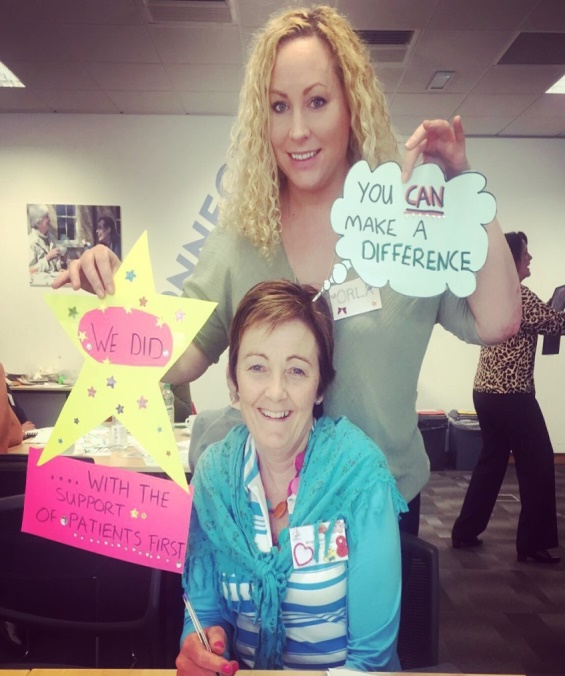 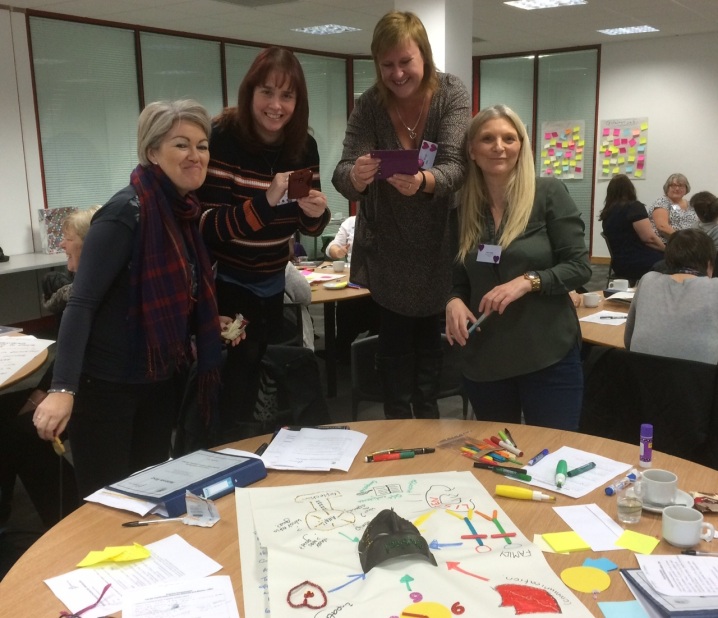 Jo visited us right here in Northern Ireland and in our own Trust offering high challenge, high support, expert facilitation to enable us to see away forward when the going got tough!
TEAM VISION:
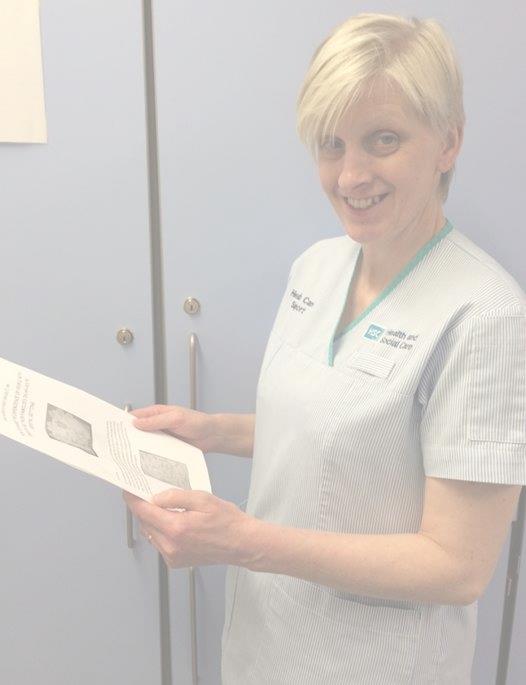 In order to develop a shared vision for person-centred care, we had to ensure our staff were being listened to and empowered and engaging with the project in order to facilitate transformations in the workplace
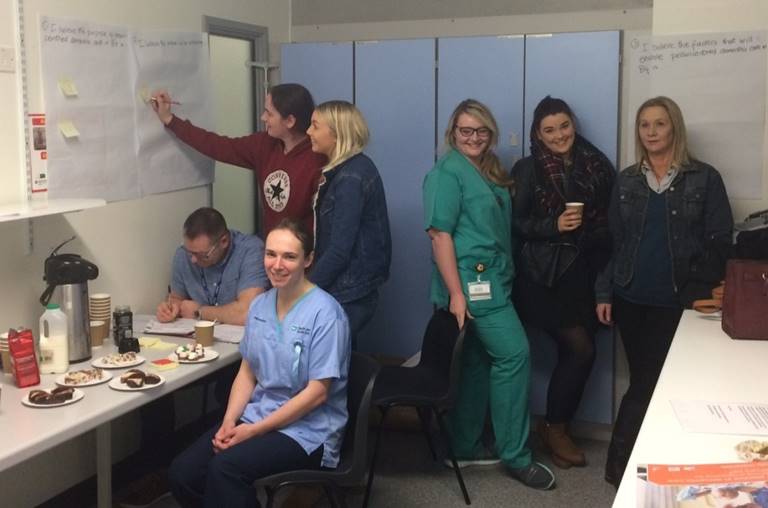 We completed a values and beliefs clarifications exercise ...
Values clarification - inhibiting factors identified
Values clarification - enablers identified
We discussed the shared themes and ideas that staff had:  - our action plan…
Values clarification - staff said
The purpose of person-centred dementia care is:
To maximise patient comfort
For patients to feel safe and cared for
For families to feel their loved one is being given good quality care
To set a high quality nursing standard
To make sure the needs of someone with dementia are considered and cared for
A quiet space for patients if the busy ward setting is causing distress
Environmental changes - signs, clocks, music, information resources for families, flexible visiting
More training -dementia awareness
Activities - reminisce folders 
Equipment - coloured cutlery, dinnerware and drinking cups
An outdoor space
Communication and handover
Knowing the patient well 
Support staff
Involving patients and their families
Good documentation and care planning
Multi-professional team working
Not always knowing the person well enough - their story
Not always involving their families
Handover and communication between nursing and nursing support staff
Ward environment 
Training
Established a MDT Steering Group:
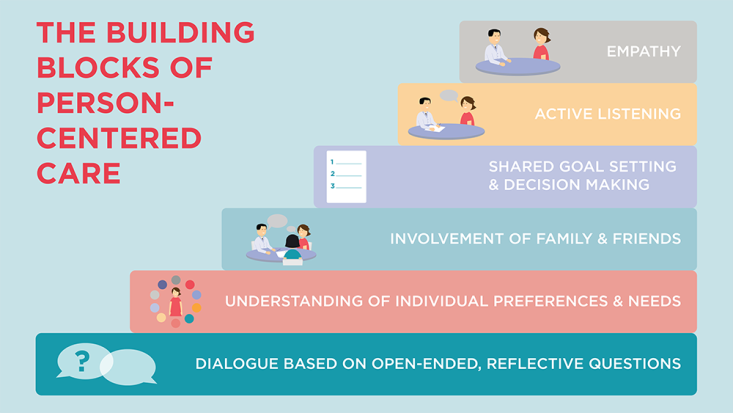 Jo (FoNS Practice Development Facilitator) helped to facilitate this group
Using a values clarification exercise, we explored with the group ‘what does person-centred care look like?’
‘One small change can have an enormous impact’
Some staff had never, in all their years working in healthcare, been asked about person-centred care, what it means to them and how they contribute to it!!
Members talked about how their contribution felt valued
Members reflected on the value of ALL our roles in safe, effective person-centred care
Steering group met again few months later
Outcomes
Next steps – quick wins
Quick wins like environmental changes (such as clear signage) and dementia friendly crockery kept up the team spirit and momentum of the project
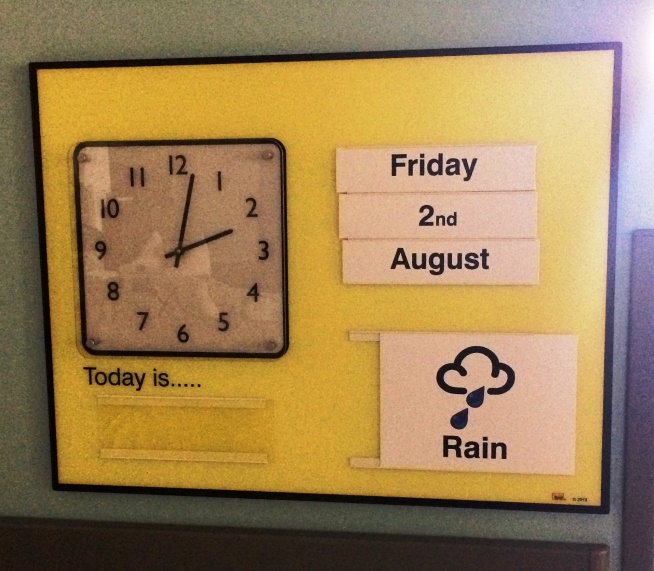 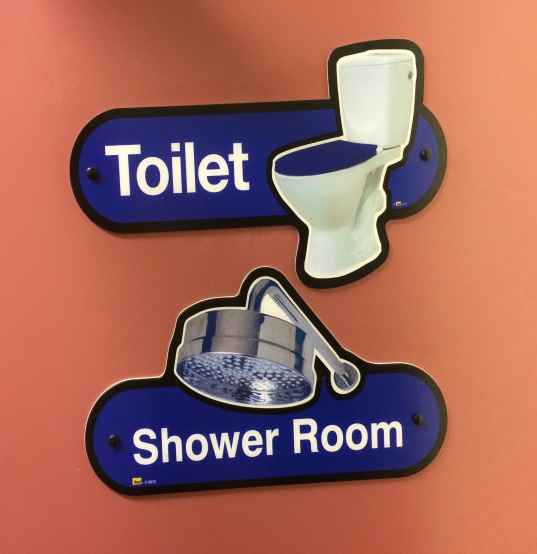 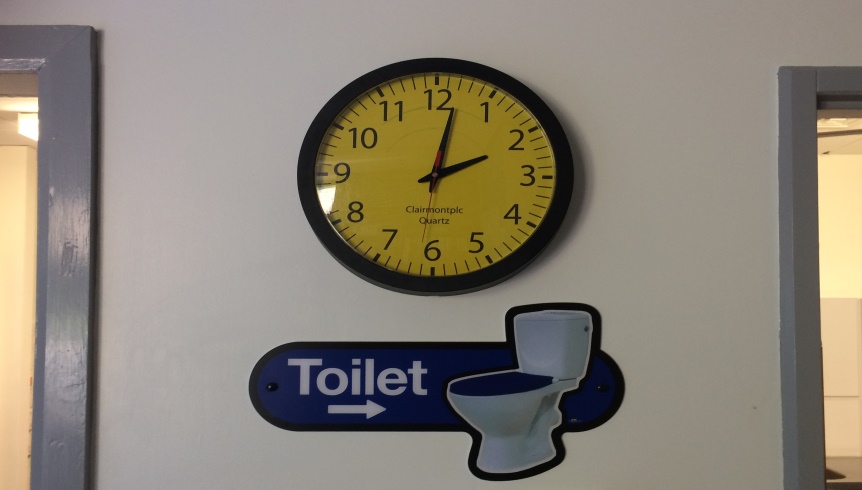 Next steps – quick wins
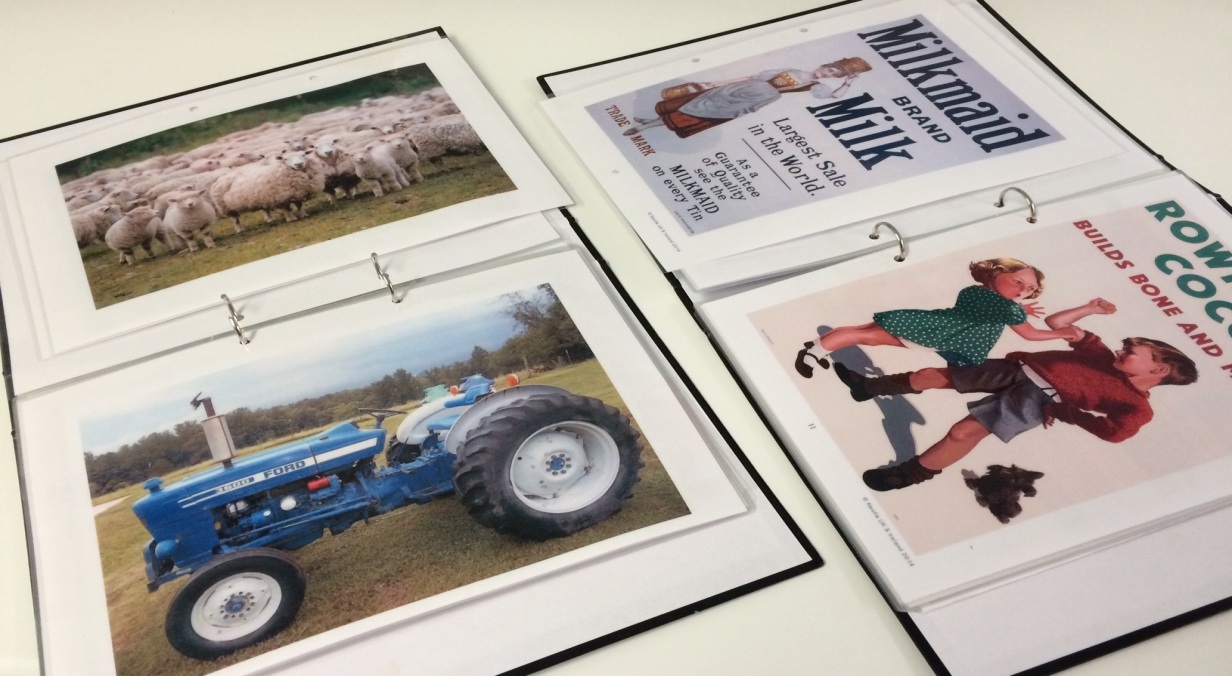 Reminisce folders were developed to use as a communication tool and to stimulate conversation for staff and for relatives when engaging with people living with dementia
Next steps – small steps
Our shared vision - create a quiet space on ward for patients who may become distressed
Visible to the eye but not obvious!
After negotiation and patience we secured the room
We involved all the staff in naming the room … the winner received an Easter egg!
We used some of the FoNS bursary to refurbish the room
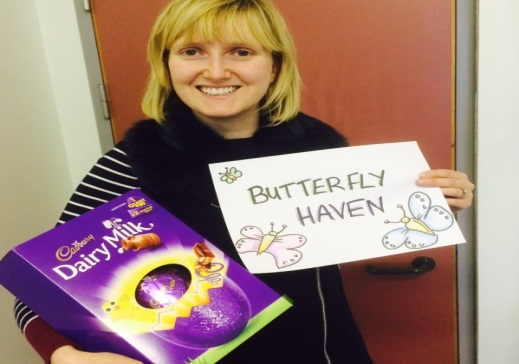 BUTTERFLY HAVEN WAS CREATED
Next steps – small steps
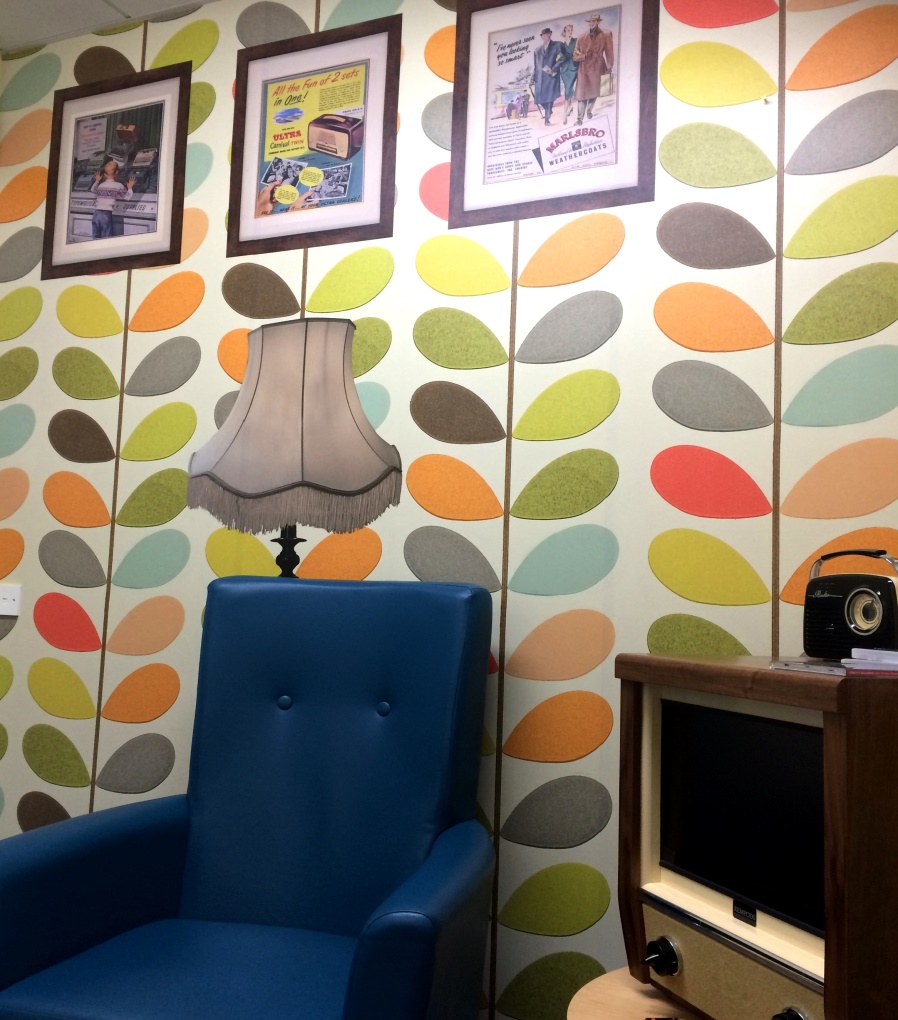 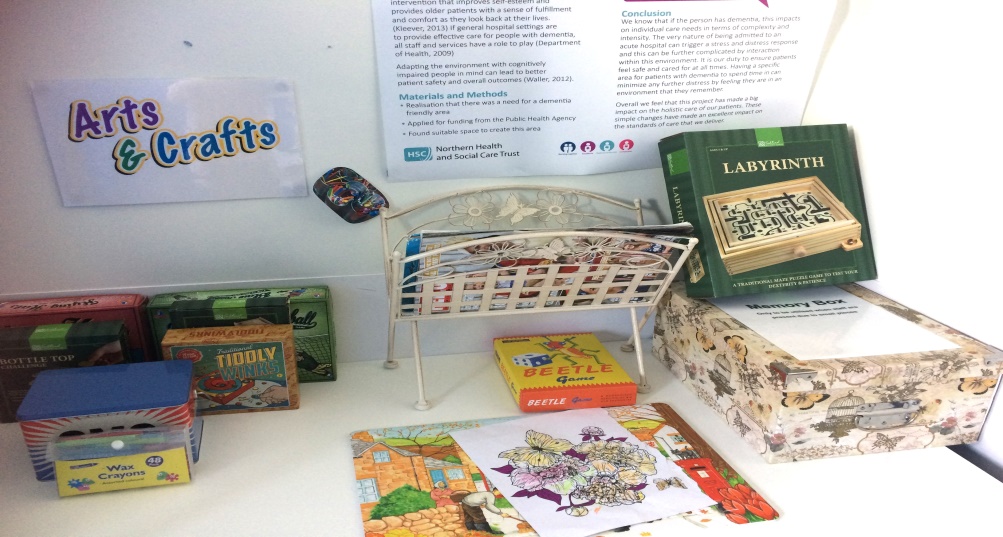 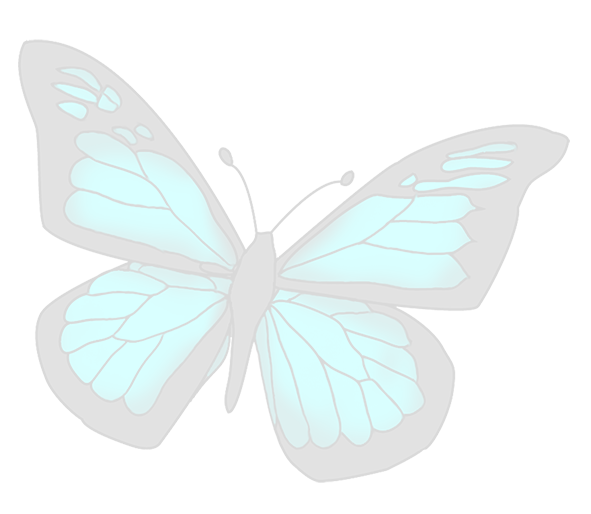 Butterfly Haven
Next steps – big leaps!
Develop the role of the Dementia Companion:          a new, innovative role
Role of the Dementia Companion
Training and Induction for the Dementia Companion role
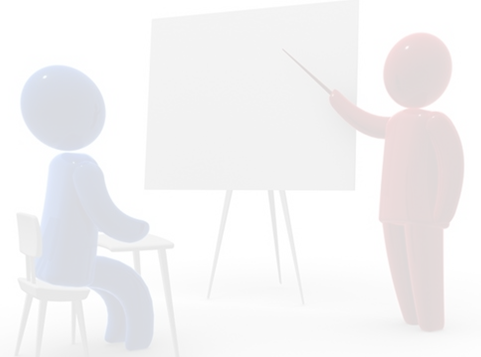 Ward Induction and full support of practice development facilitators, ward sisters, nursing team
Mandatory training: Basic Life Support (BLS), Infection Prevention and Control (IPC), Falls awareness, Safe patient moving and handling
Dementia awareness programme
Reflective learning sessions and peer support 
Further training identified - dysphagia training and vulnerable adult/safeguard training
Collaboration with trust colleagues, Clinical Education Centre (CEC) and Alzheimer's Society
Dementia Learning and Development Framework (Department of Health, Social Services and Public Safety (DPSSPS), 2016. Belfast.
Evaluation of the role:
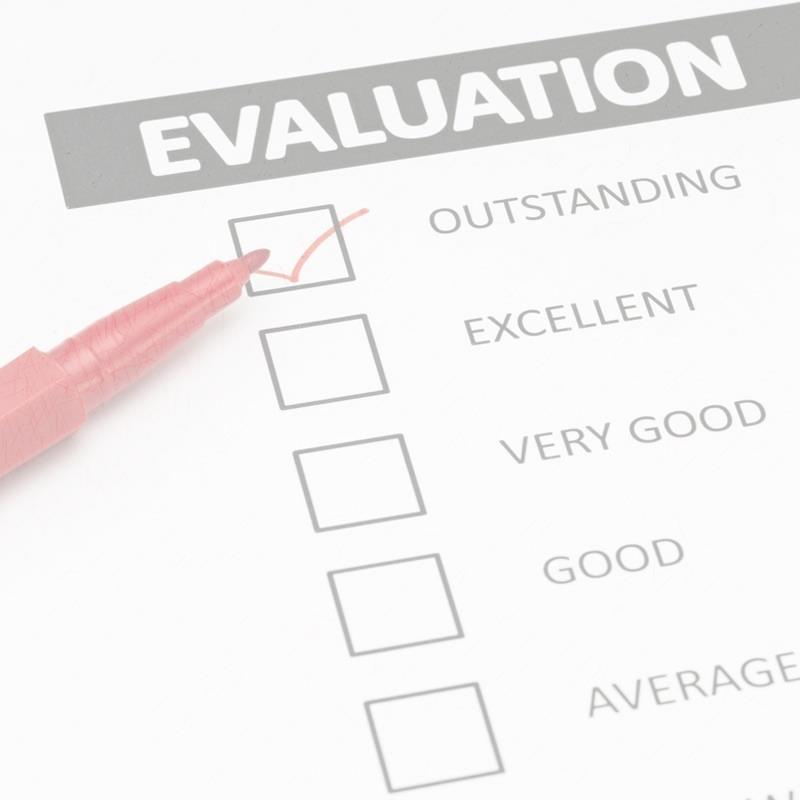 Qualitative:
Patient and family experiences and feedback
Staff experiences and feedback
Dementia Companion experiences and stories
Influential work of Kitwood (1997) and more recent research

Quantitative:
Examined the patient slips, trips and falls rate 
Episodes of distressed behaviours or behaviours that challenge
Security staff costs and one to one requests
Quantitative Data
Reduced falls, although many variables contribute to falls and there are other regional initiatives as well
Reduced episodes of reported distressed behaviours
Reduced use of inappropriate security staff requests
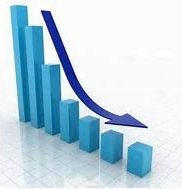 Patient/family and staff feedback
Patients and relatives feedback: more settled and calm, don’t feel as isolated, someone to talk to during a long day, liked receiving the newspaper, looking at pictures (reminiscence folders), feel valued, increased confidence that loved one is safe from having a fall and being supported to eat and drink, dementia companion keeps us and the family updated

Nursing staff feedback: calming effect on ward and this extends into afternoon and evening, provides reassurance and stimulation, we know patients safe, reducing the risk of falls, patients can wander/walk safely, encourage food and fluid intake

Medical staff feedback: patients more calm and relaxed not as distressed, impact on RAID referral, remaining with patients who wander maintaining their safety, they show dignity, respect and compassion  

Unexpected positive outcomes: Releasing nursing time to care, protection of vulnerable adults, involvement of the support services and catering department- all our roles are valued
The Dementia Companion role has also helped to reduce disorientation, behaviours that challenge, malnutrition, dehydration and functional decline
Dementia Companion Feedback
When you are asked to sit with a patient                      who has a dementia, they are unsettled, climbing         out of bed, refusing all medication and nutrition, it is challenging. When I am with the patient and gain their trust, they will eat and drink and feel more calm and relaxed. 

 Patients may not remember my name but they remember my voice and the fact that I have spent time with them and made them feel safe.

I can honestly say this is the most rewarding job              I have ever done in all my years                                     as a care worker.’
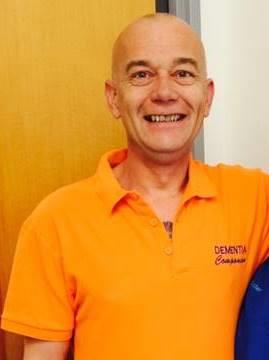 Dementia Companions – next chapter
Celebrating the achievements of the role of the Dementia Companions
We did have challenges:
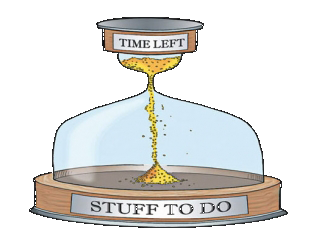 Securing funding
Lack of time
Busy day-to-day jobs
Operational ward changes 
Competing priorities … the usual!
       Moving ward areas - building works
Support from FoNS remained crucial
‘The messy world of practice development!’
Then you get a break!
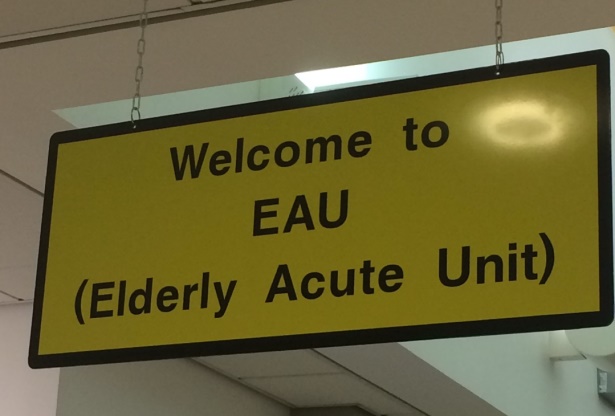 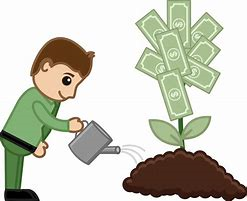 Education
Facilitation
Collaboration
Values clarification
Multi-disciplinary
Team
Claims, concerns and issues
How did we make it real?
Steering group
Evaluation
Political influencing
Measurable outcomes
Celebrating success
Innovation – Dementia Companions
Regional profiling
What we have achieved
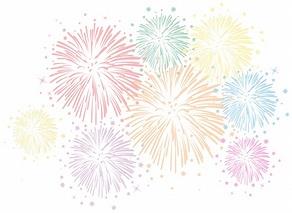 What started in one ward has had an impact across the whole organisation
We have embedded the Dementia Companion role across many clinical areas and secured recurrent funding for the introduction of the companions regionally across all 5 trusts
Ensured environmental enhancements in all our acute care medical wards
Increased awareness and understanding of dementia and how we need to adapt our behaviours
Orla Mathews recognised by RCN NI Nurse Manager of the Year 2017.
We commenced an art project in 2018, working with artist to support patients with a dementia to express through the medium of art
Acknowledgements
Thank you to the Foundation of Nursing Studies and Burdett Trust for all their support and guidance
We thank Jo Odell for her support, guidance and expert facilitation
We thank the NHSCT and all our colleagues particularly previous Executive Director of Nursing, Mrs Olive MacLeod and current Executive Director of Nursing, Mrs Eileen McEneaney, Assistant Director, Elizabeth Graham and Practice Development Nurse Facilitator, Martina Monaghan for their support and commitment to improving the experience for patients with a dementia coming into acute care wards
We thank Alzheimer's Society for their support of this project and all we are trying to achieve
We thank the Public Health Agency NI (PHA) and Dementia Together NI for their support in so many ways including financial
Patients and families who willingly shared their stories and feedback
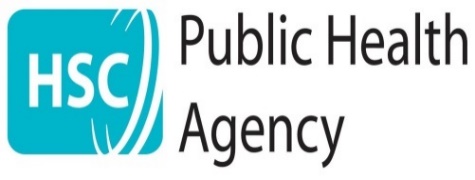 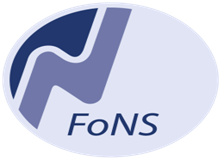 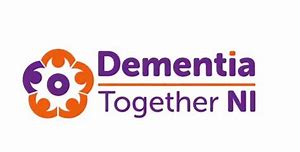 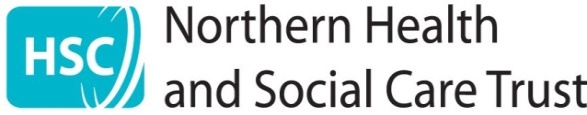 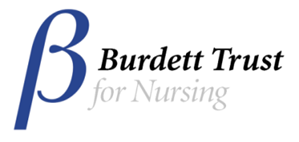 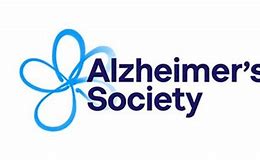 Making a difference through Practice Development
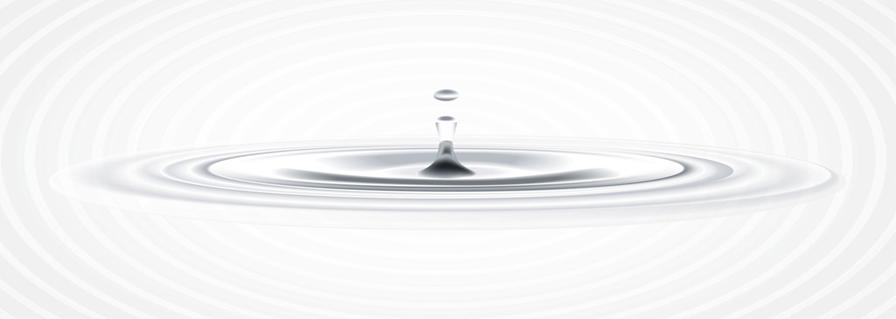 One small change can have an enormous impact!
Contact Details
Maria Loughran; Lead Nurse Nursing Innovation and Practice Development Team NHSCT. Email: maria.loughran@northerntrust.hscni.net
Orla Mathews; Dementia Service Improvement Lead NHSCT. Email:
orla.mathews@northerntrust.hscni.net
References:
Department of Health, Social Services and Public Safety (2016) The Dementia Learning and Development Framework. Belfast. Northern Ireland. 
Department of Health, Social Services and Public Safety (2011) Improving Dementia Services in Northern Ireland: A Regional Strategy. Belfast. Northern Ireland. 
Department of Health, Social Services and Public Safety (2011) Transforming Your Care - A Review of Health and Social Care in NI. Belfast. Northern Ireland. 
Dewing, J. (2009) Caring for people with dementia: noise and light. Nursing Older People. 21, (5), 34-38.
McCormack, B. and McCance, T.V. (2017) Person-centred Practice in Nursing and Healthcare: Theory and Practice. London: Wiley-Blackwell. 2017.   
National Institute for Clinical Excellence (2006) Dementia: Supporting people with dementia and their carers in health and social carers. NICE, London
References:
O’Shea, E., Manning, E., Ross, E., McErlean, S. and Timmons, S. (2015) Northern Ireland Audit of Dementia Care in Acute Hospitals. Cork: Northern Ireland Audit of Dementia. 
Royal College of Nursing (2015) Care in Crisis; Independent Sector Workforce Survey in N.I. RCN. Belfast
Timmons, S., O’Shea, E., O’Neill, D., Gallagher, P., De Suin, A., McArdle, D., Gibbons, P. and Kennelly, S. (2016) Acute hospital dementia care: results from a national audit. BMC Geriatrics. 16, (113) 
Travers, C., Byrne, G., Pachana, N., Klein, K. and Gray, L. (2013) Prospective observational study of dementia and delirium in the acute hospital setting. Internal Medicine Journal. 43, (3), pp 262-269.